Group Session 24.03.2021
hpnguyen@ifi.uio.no
Plan for today:
Brief description of assignment III

Short explanation of Dynamics 

Finding the lagrangian term this week, Euler-Lagrange will arrive next group session. 

Lagrangian with the spherical robot and 2-link planar arm
Mandatory Assignment 3
- Deadline: 19.04.2021, 3-weeks 

Probably the most difficult assignment(Start early and do proper attempt! Trust me, you do not «want second attempt»  on this assignment especially if you have other difficult courses. )

Walkthrough of the mandatory assignment III

Expressions might be long, use Python or Matlab to solve the equations to verify your calculated expressions.
Mandatory Assignment 3 cont.
- Try to do «Task I» by hand for 2-DOF robot, very relevant for exams as you will be finding the dynamic equations for 2-DOF
Strongly advise using programming to verify your answers. 

And 

Try to do «Task II» by programming as you are finding the dynamic equations for 3-DOF. (I STRONGLY DISCOURAGE solving task II by hand, you will hate yourself beyond recognition)
Dynamics
From forward-kinematics, invers-kinematics and jacobian we are describing the motion of the robot without the forces that produces the motion. 

How much force do each of the respective joints need in order to move? 
How much force is needed to keep the respective joints in place?
For this, we need to first 
-    use «Virtual displacements subject to holonomic constraints», 
use «Principle of virtual work», 
use «D’alemberts Principle to derive Euler-Lagrange Equations of motion»
Euler-Lagrange
Modeling the robot for generalized coordinates
The Dynamic motion of the robotic manipulator
Dynamics cont.
The Dynamic motion of the robotic manipulator
Example: Given 2 DOF-robotic manipulator and 3-DOF manipulator
2-DOF
3-DOF
Dynamics cont.
- Very useful for Controller-systems

- Simulation and animation of robot motion
Lagrangian
Difference between Kinetic energy and Potential energy

With Kinetic and Potential energy, we can define a force-term known as torque using Euler-Lagrange.
1-DOF Manipulator
2-DOF Manipulator
f
y
y
mg
f
f
p
p
mg
mg
x
x
Revolute Joints
Prismatic Joints
What do we need to find the Lagrangian?
Kinetic Energy
For one-link
For n-DOF links
Potential Energy
D(q)
For one-link
This is important for Euler-Lagrange, do not worry about this yet
For n-DOF links
Lagrangian
What do we need to find the Lagrangian?
Kinetic Energy:
Linear velocity
Angular velocity
Inertia tensor
Rotation Matrices from Forward-kinematics
Potential Energy:
- Assumption of mass-distribution for each link
height
The spherical manipulator
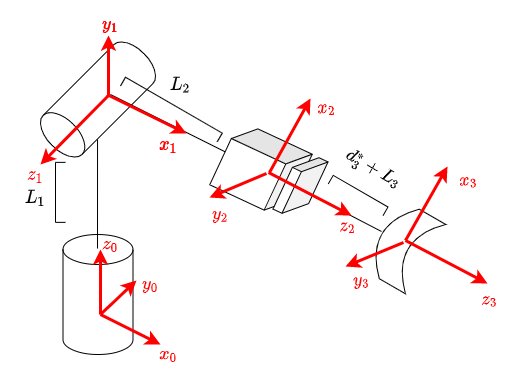 Jacobian for the spherical manipulator
Helpful variables
Jacobian
Putting all of it together yields the following Jacobian matrix
Jv
Jw
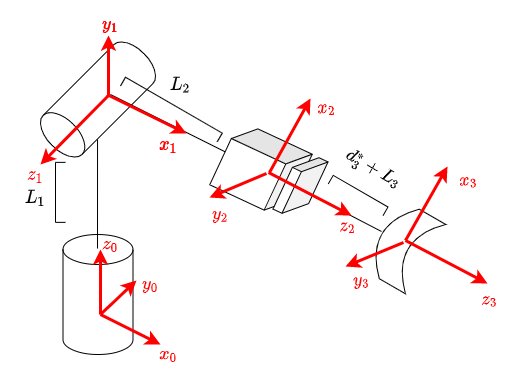 - Setting second and third column = 0, because they’re related to the second and third joint
Plotting all of it together and receive the following
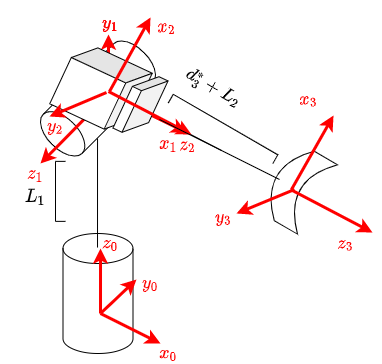 - Setting third column = 0, because they’re related to the third joint
Plotting all of it together and receive the following
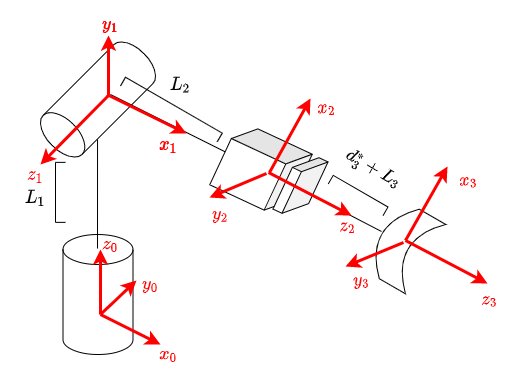 Plotting all of it together and receive the following
We assume the link is uniformly distributed, hence the mass center is centered
Center of mass
We assume the link is uniformly distributed, hence the mass center is centered
We assume the link is uniformly distributed, hence the mass center is centered
y
x
Lagrangian for the Spherical manipulator
Lagrangian term
5 minutes break!
2-Link Planar Arm
Forward-kinematics for the 2-Link planar Robot
DH-Table
Forward-kinematics
Jacobian for the 2-Link planar Robot
Jacobian for the 2-Link planar Robot cont.
The following robotic manipulator is (RR) so this gives us the following jacobian matrix:
Jacobian for the 2-Link planar Robot cont.
- Setting second column = 0, because they’re related to the second joint
Plotting all of it together and receive the following
Using the whole jacobian
Plotting all of it together and receive the following
We assume the link is uniformly distributed, hence the mass center is centered
y
Center of mass
x
We assume the link is uniformly distributed, hence the mass center is centered
Center of mass
Lagrangian for the 2-link Planar robot
Lagrangian
Thats it for now!
Next group session, we will focus on deriving the Euler-Lagrange with our Lagrangian term!
We will focus especially on time-differentation 

(Tidsderivasjon med hensyn på q-variablene)
Inertia tensor
- Describes the mass-distribution/density of a joint

- how much force and energy is needed to rotate it.